初心者必見
誰でもできるテクニック満載！
講座
WEB
デザイン
青を100px（2倍）
ストリートの
緑を150px（３倍）にする
揃える
社会学
高城剛 #03
TSUYOSHI TAKASHIRO
ワーク3
青を100px（2倍）
読者感謝祭2019春
緑を150px（３倍）にする
GreEN
RUSH
揃える
高城剛
NEXTRAVELER
子育てママ・パパのための
知っておきたい
教育資金の
賢い貯め方
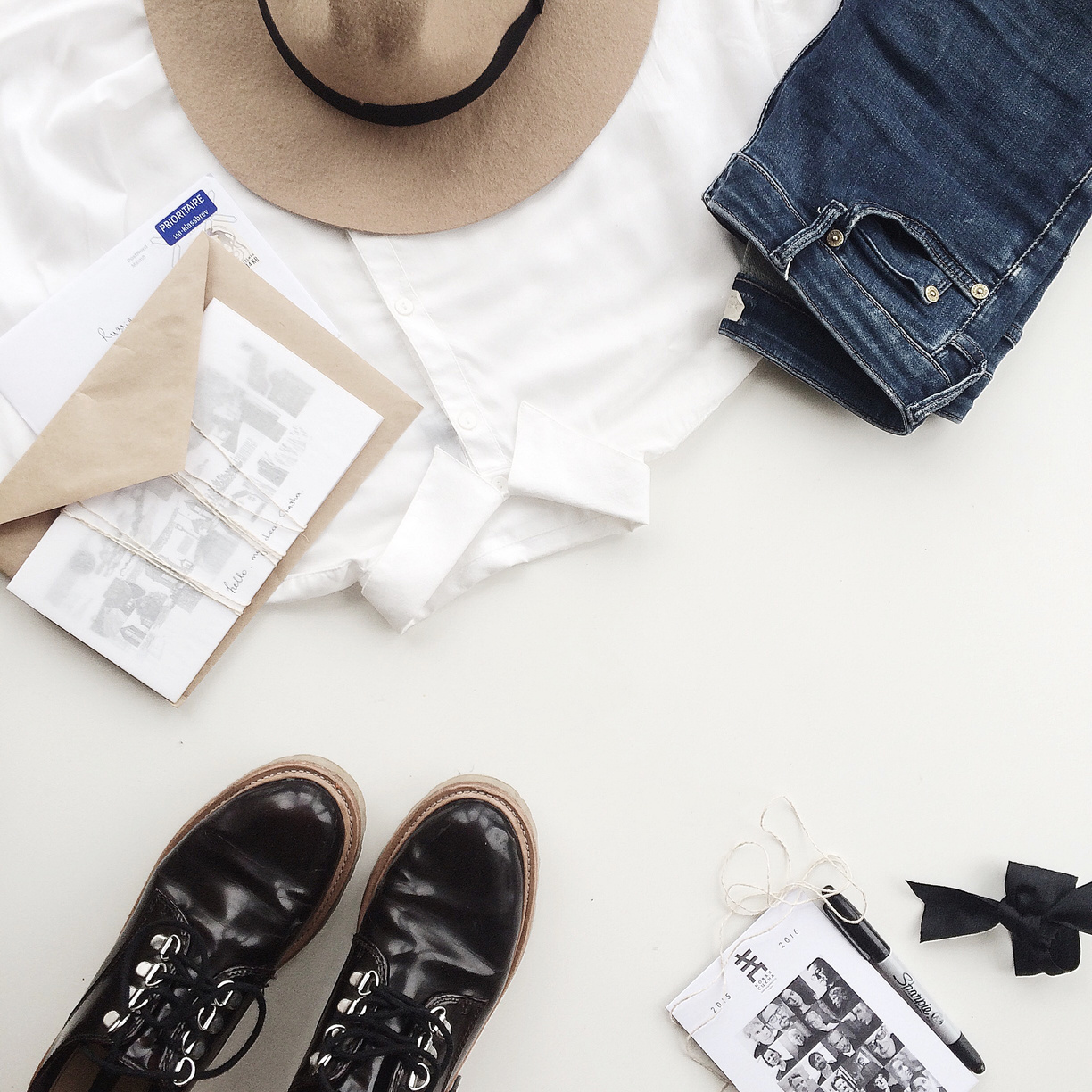 ミニマリストの
節約暮らし術
SIMPLE LIFE